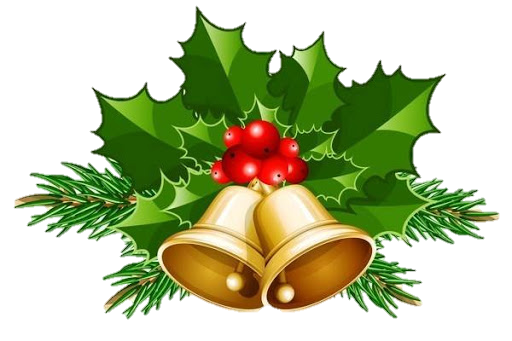 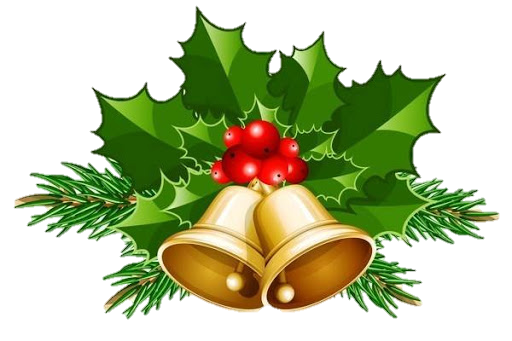 TEHNIŠKI DAN – IZDELAVA PRAZNIČNE DEKORACIJE
UČENCI IN UČENKE 1. a RAZREDA
IZDELOVALI SMO IZDELKE PO OPISANIH POSTOPKIH
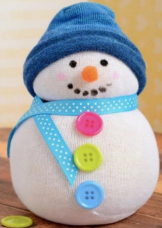 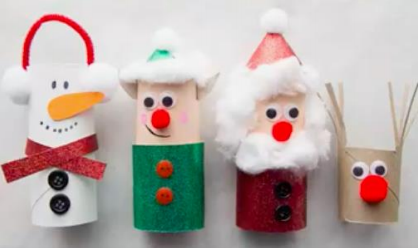 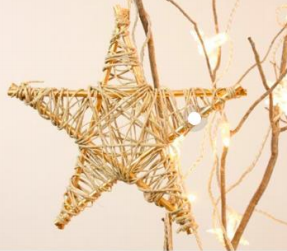 NASTALI SO...
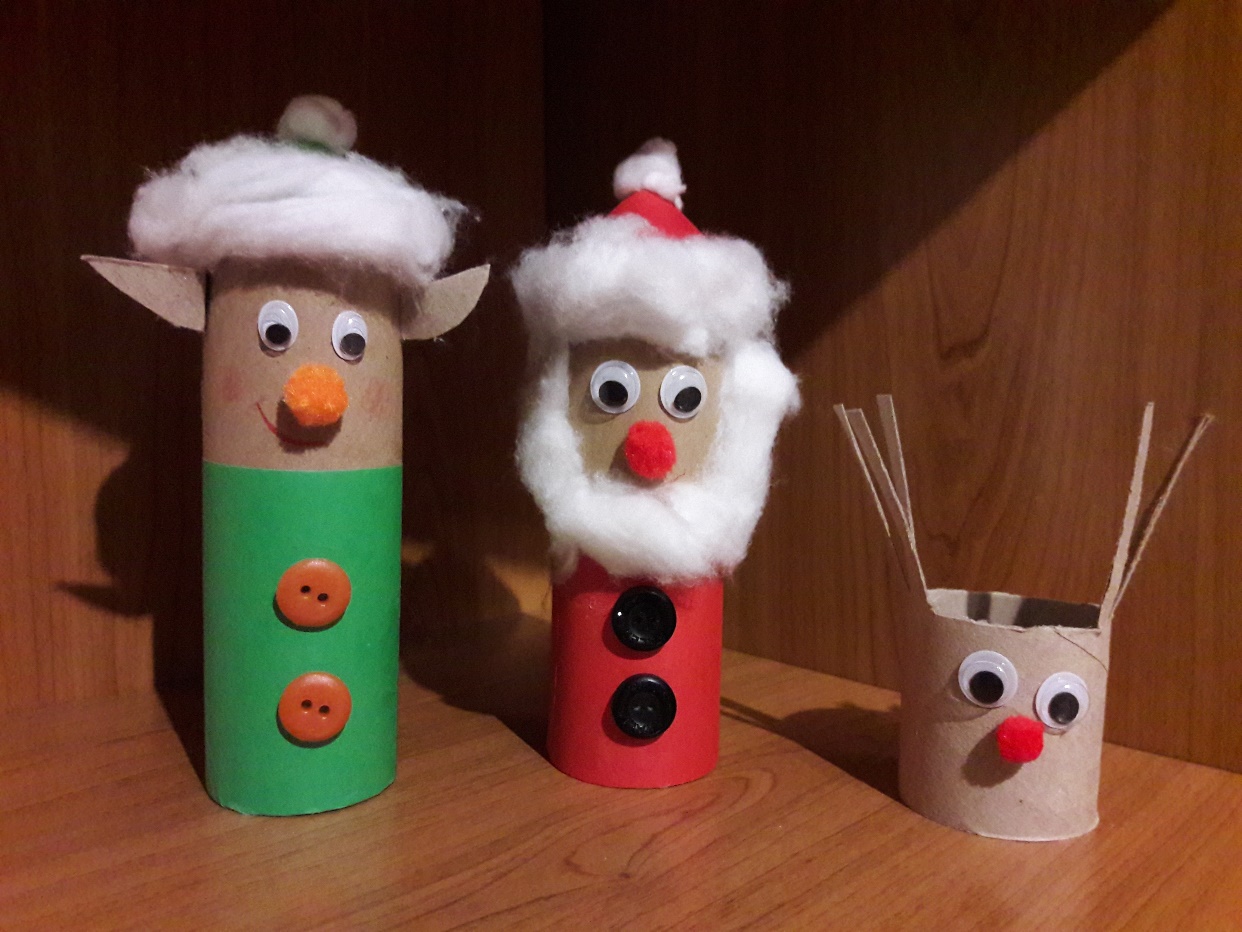 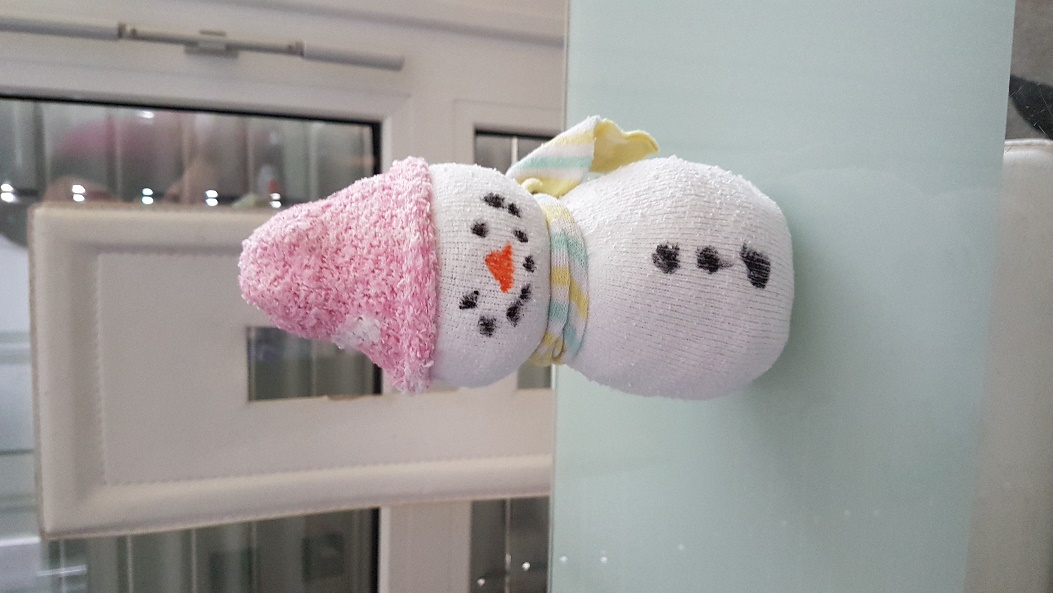 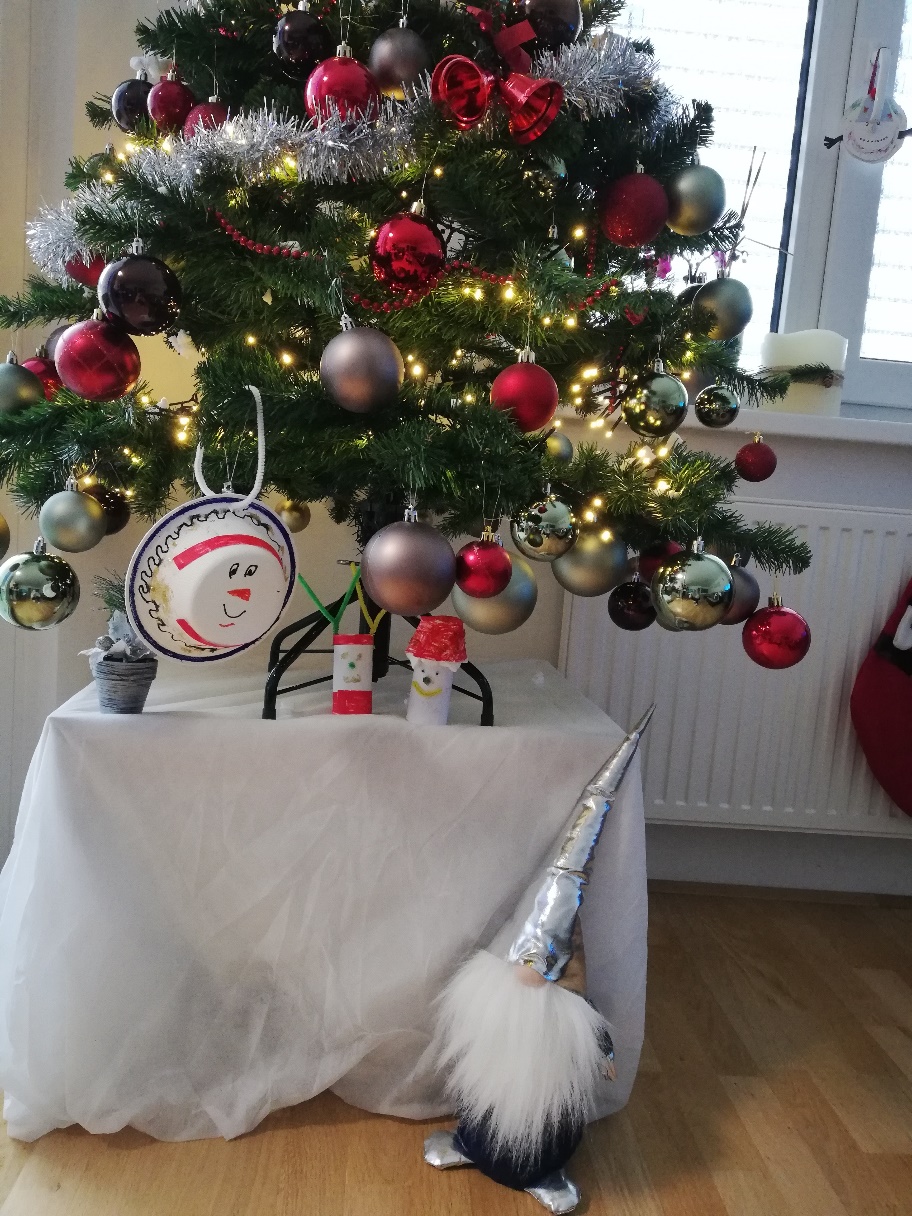 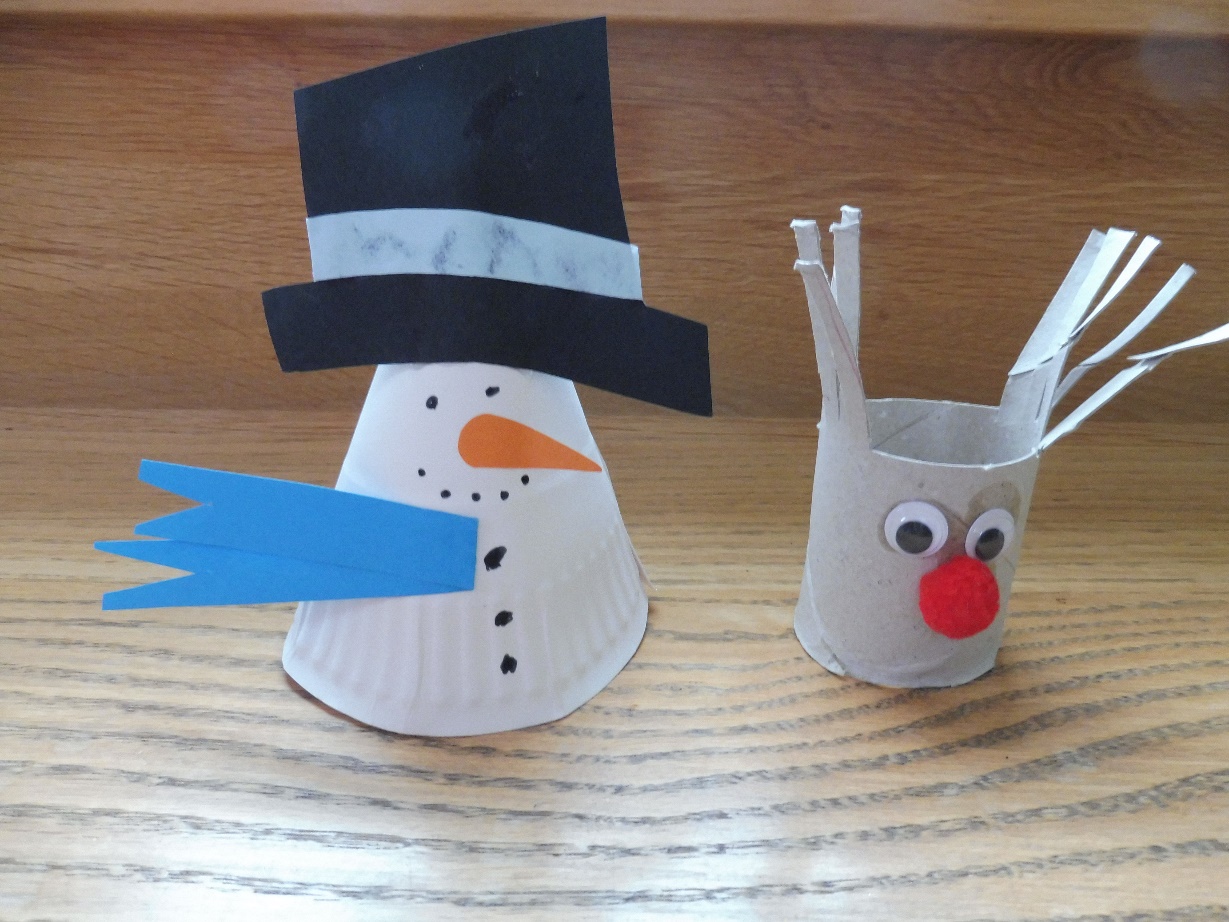 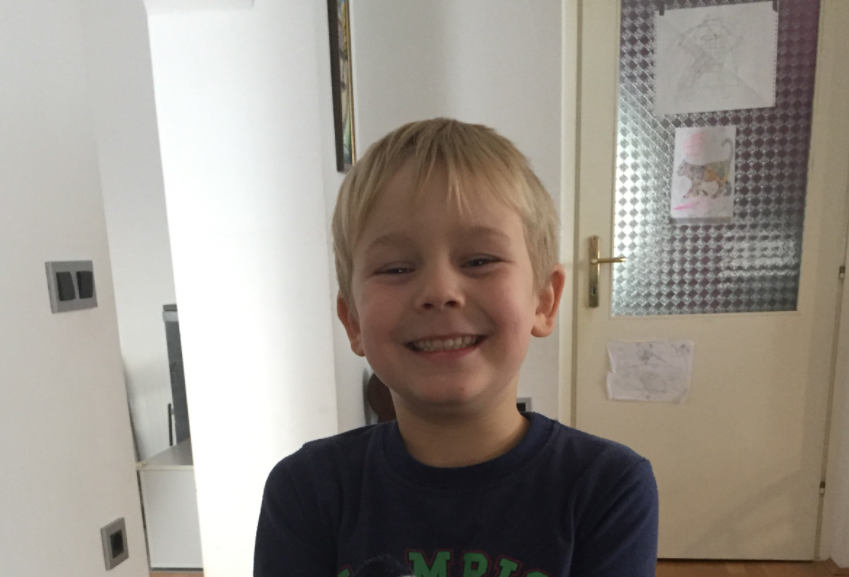 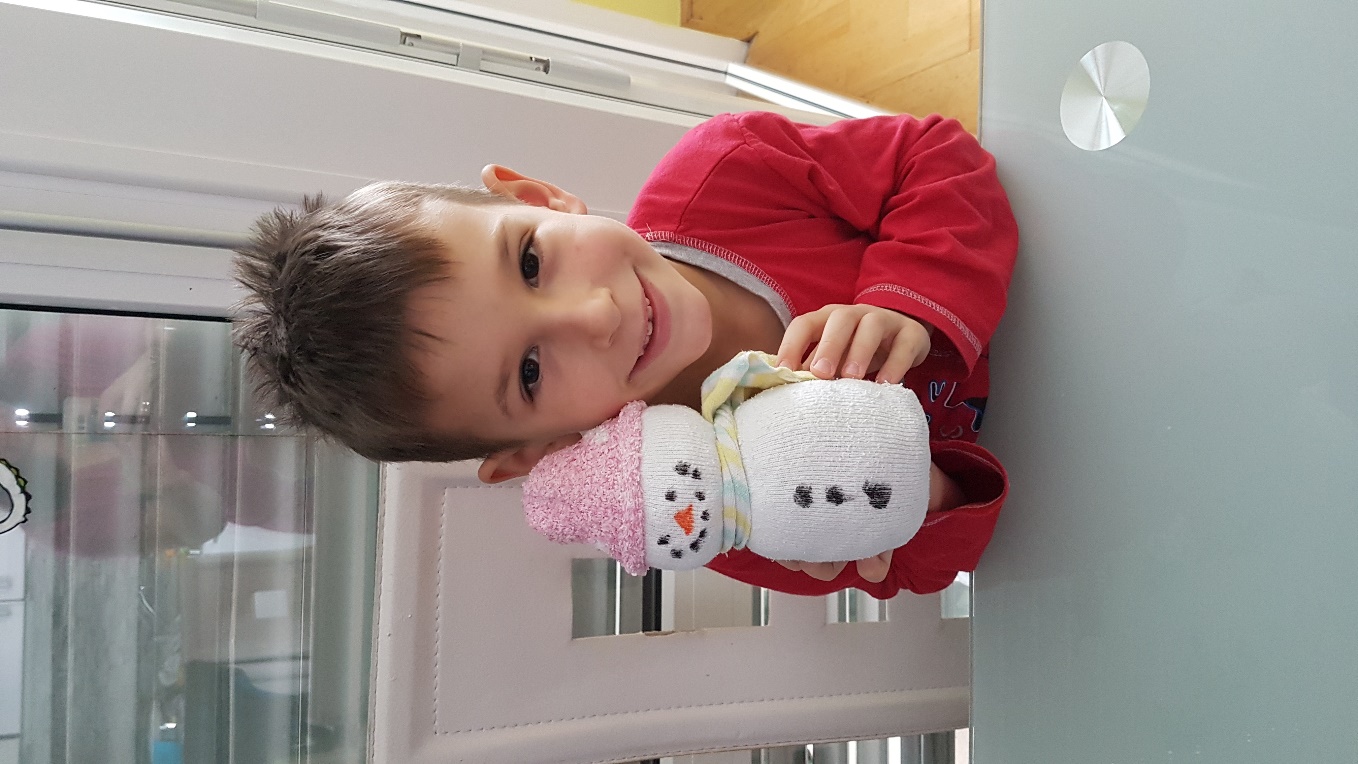 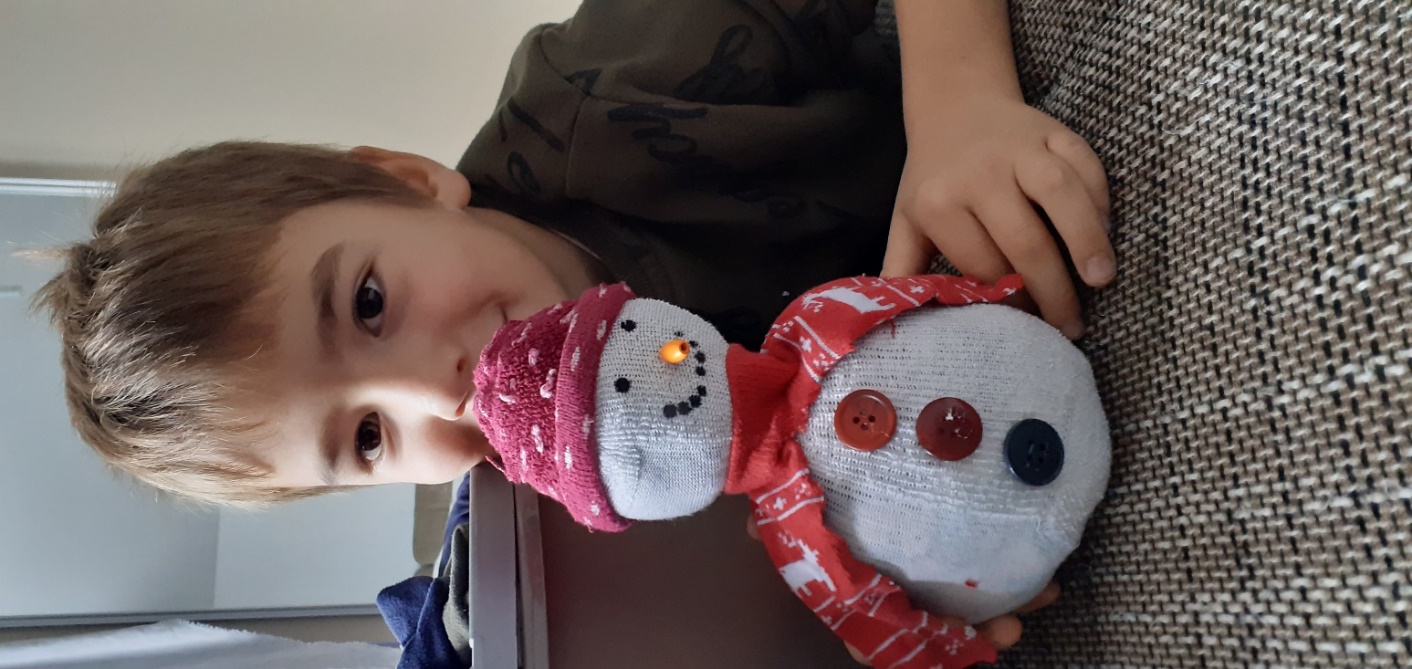 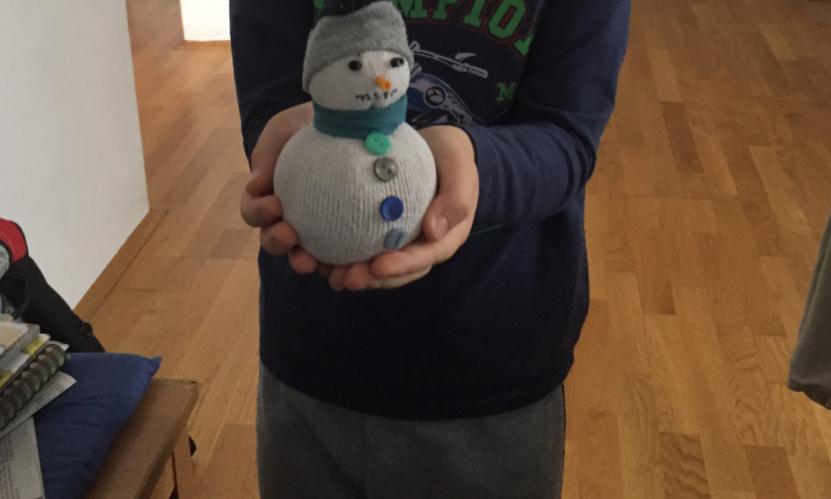 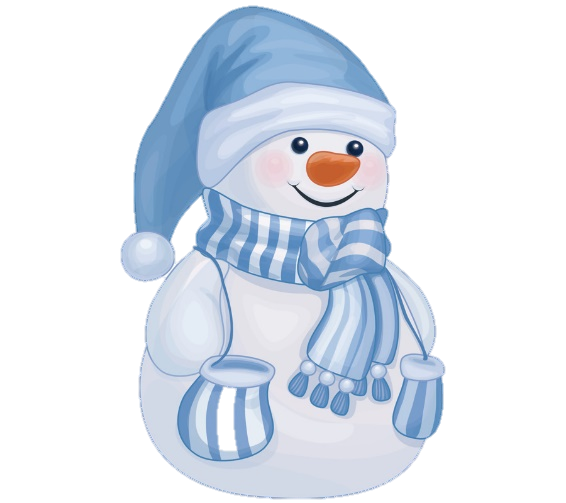 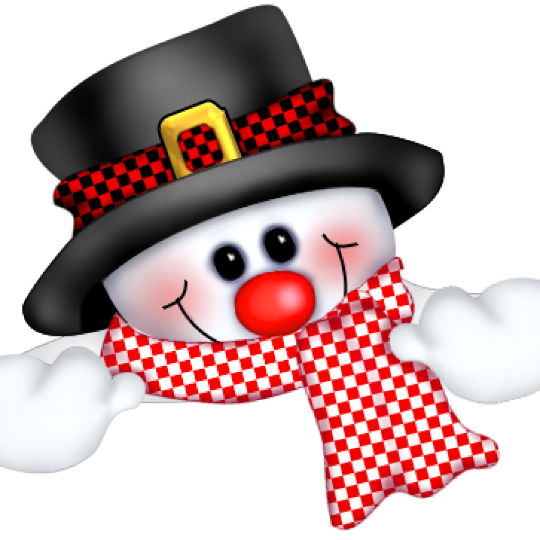 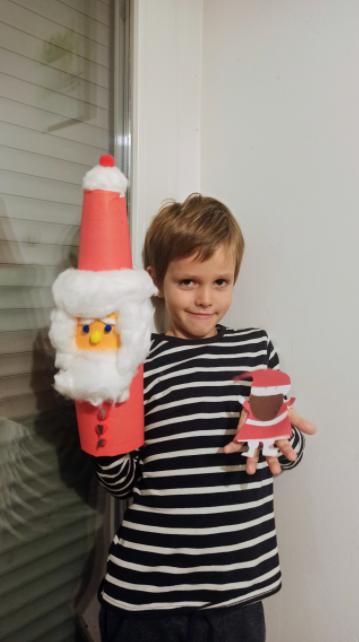 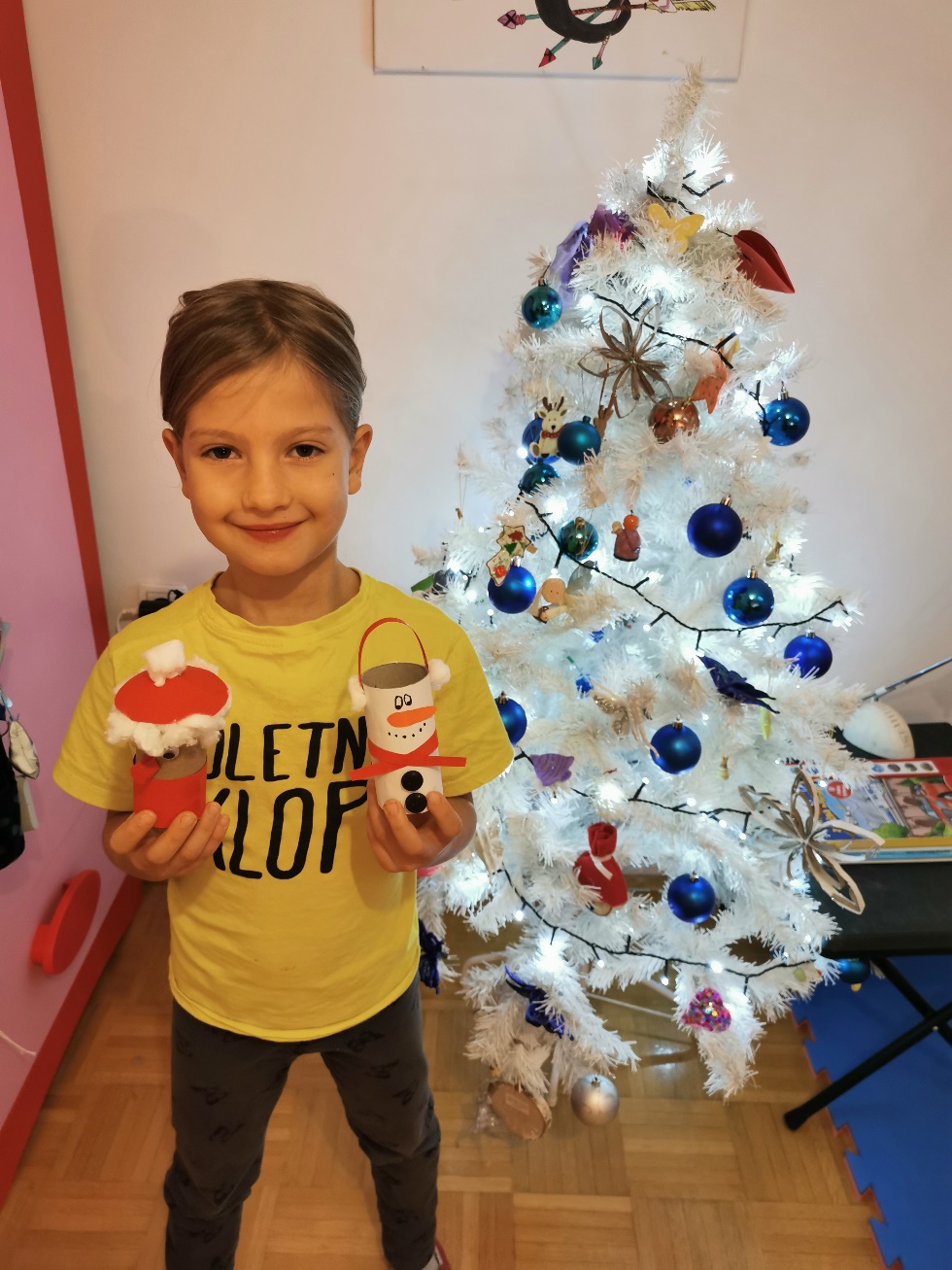 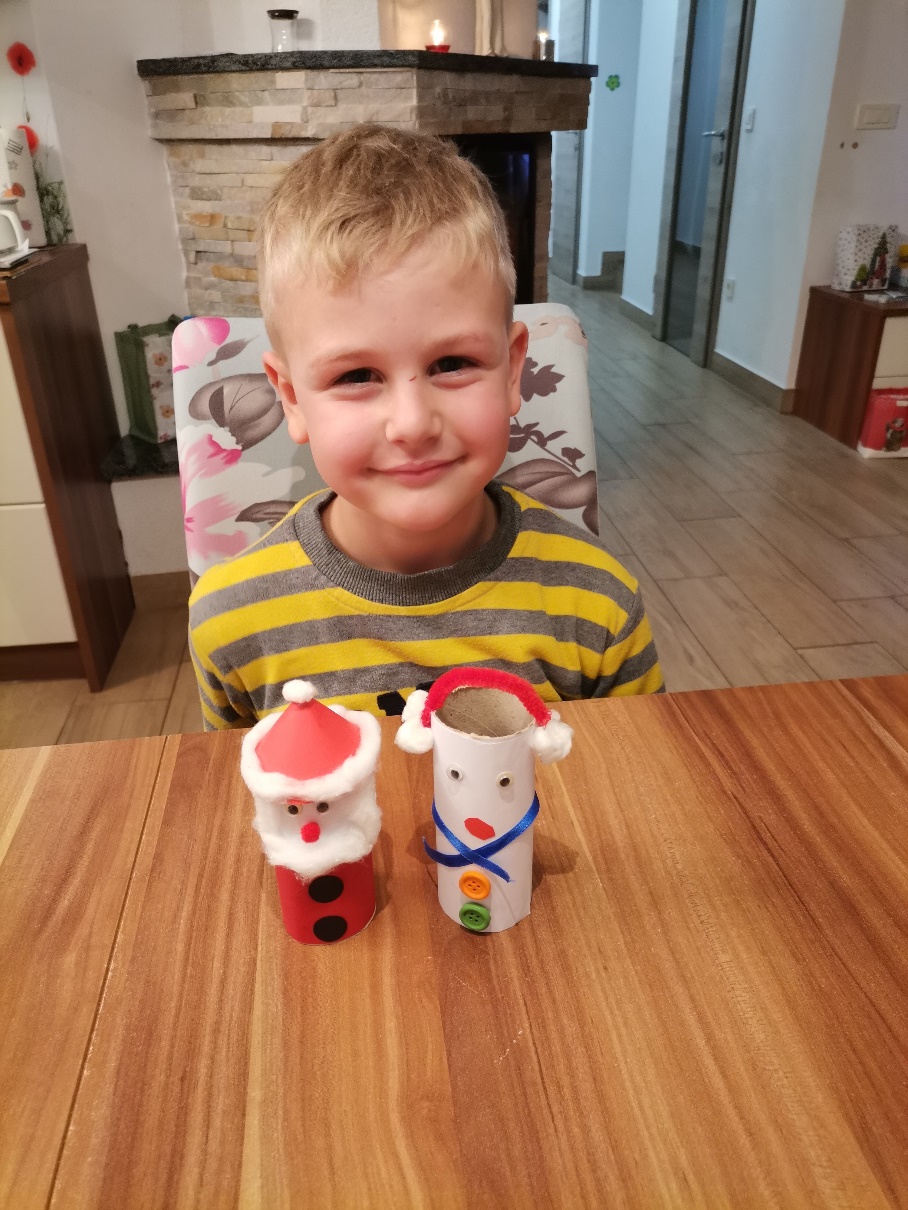 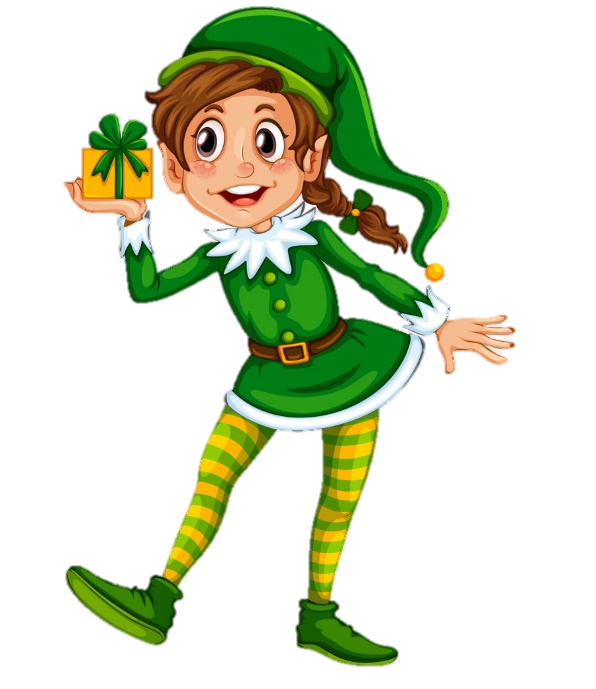 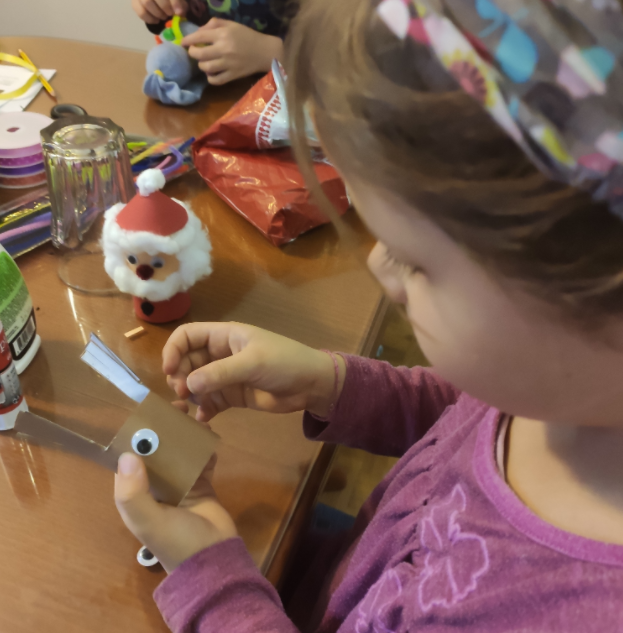 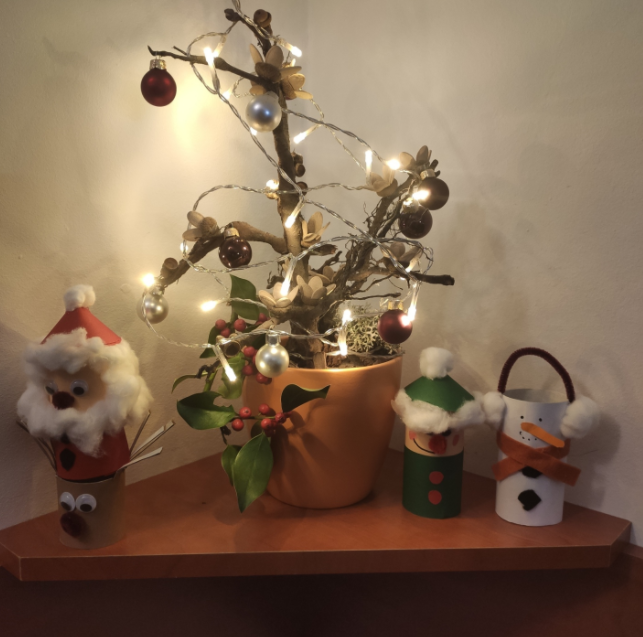 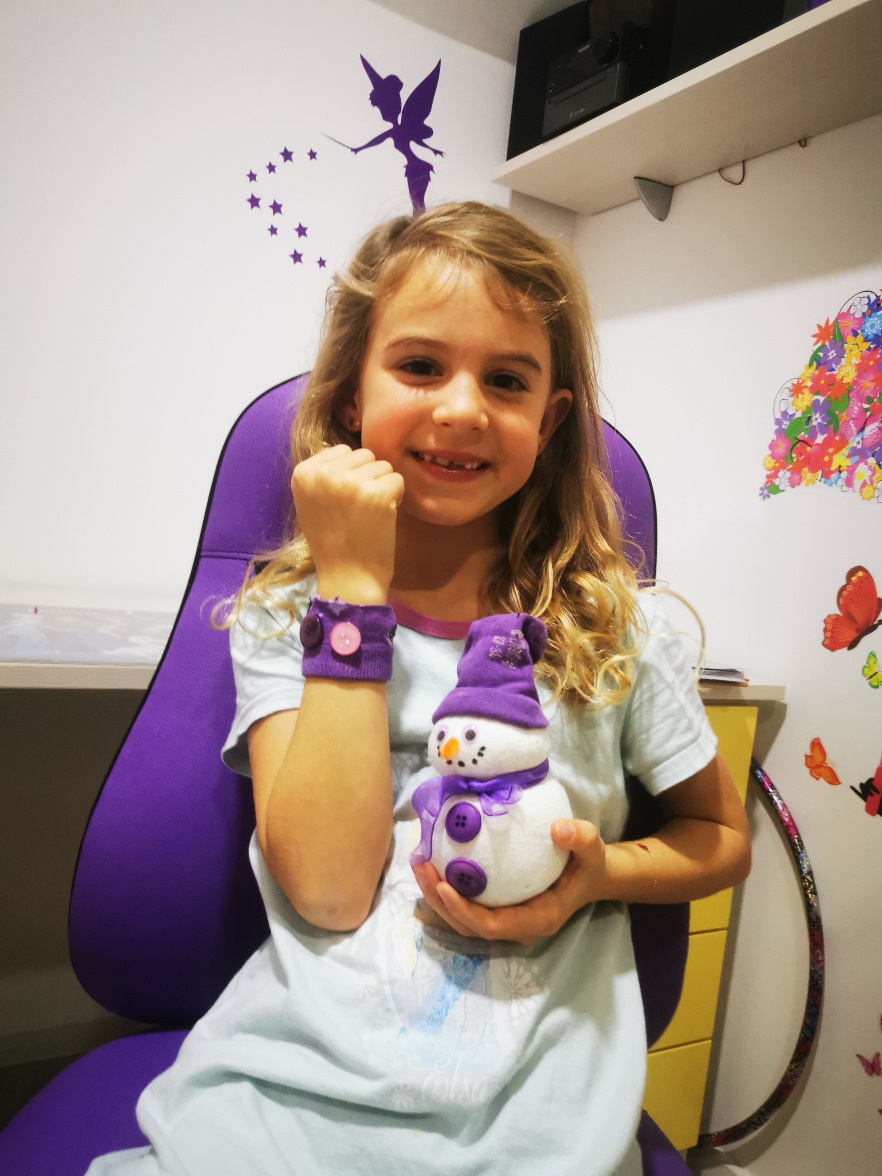 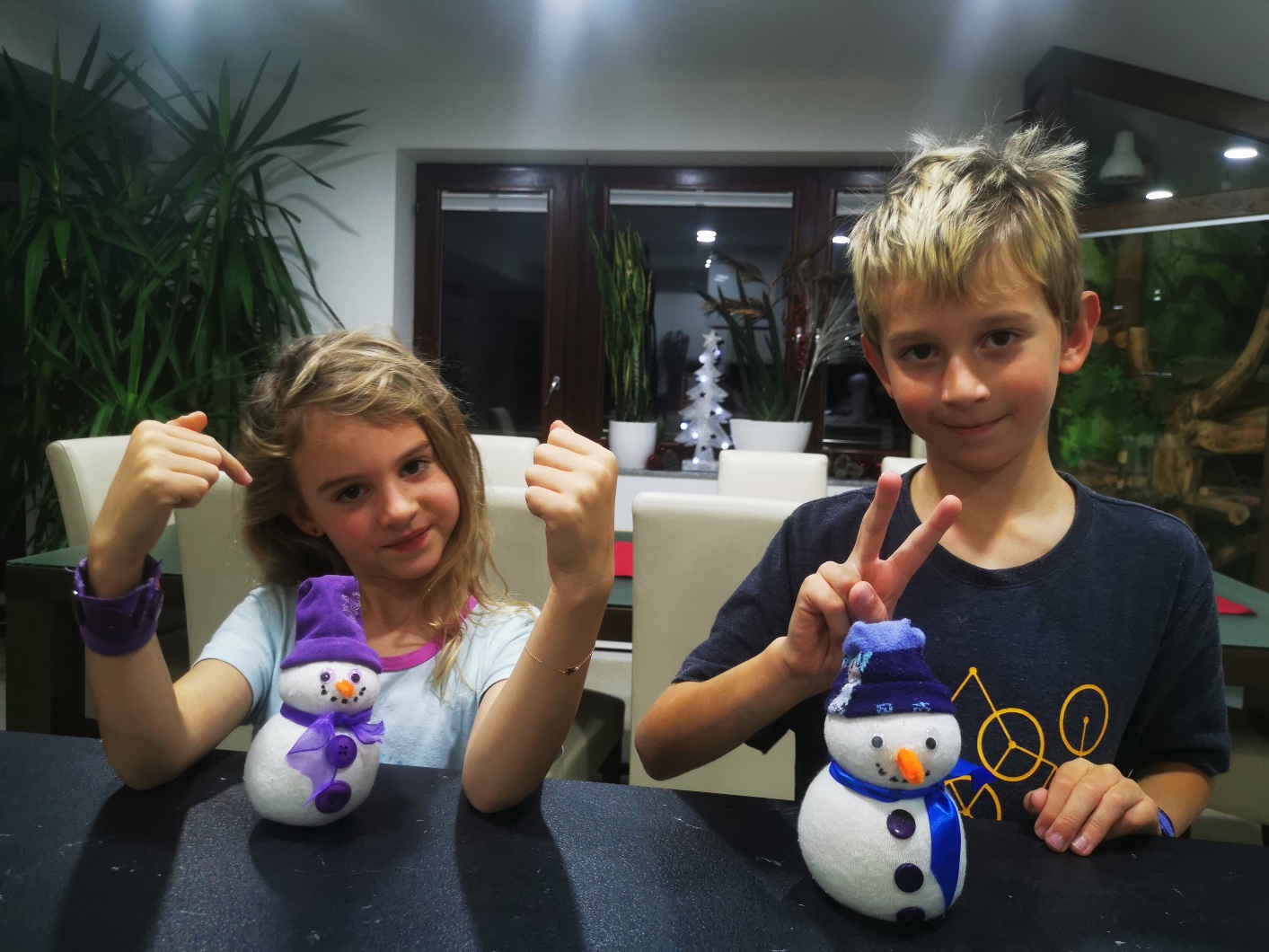 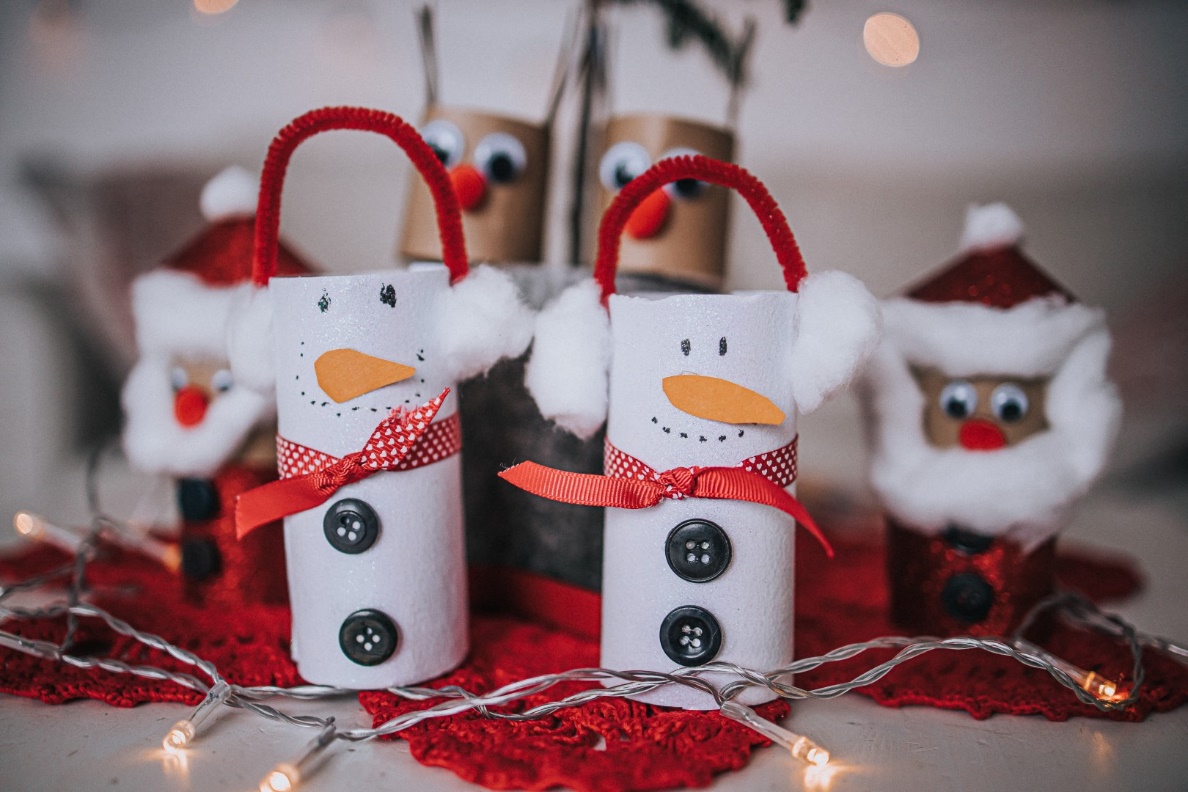 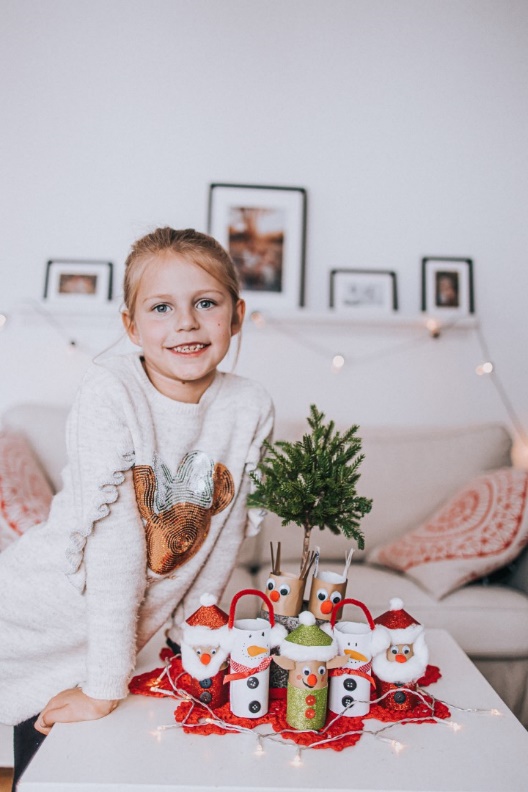 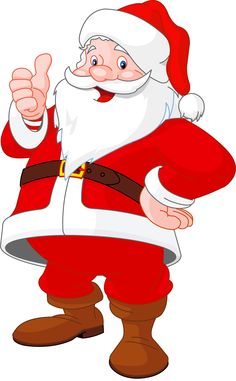 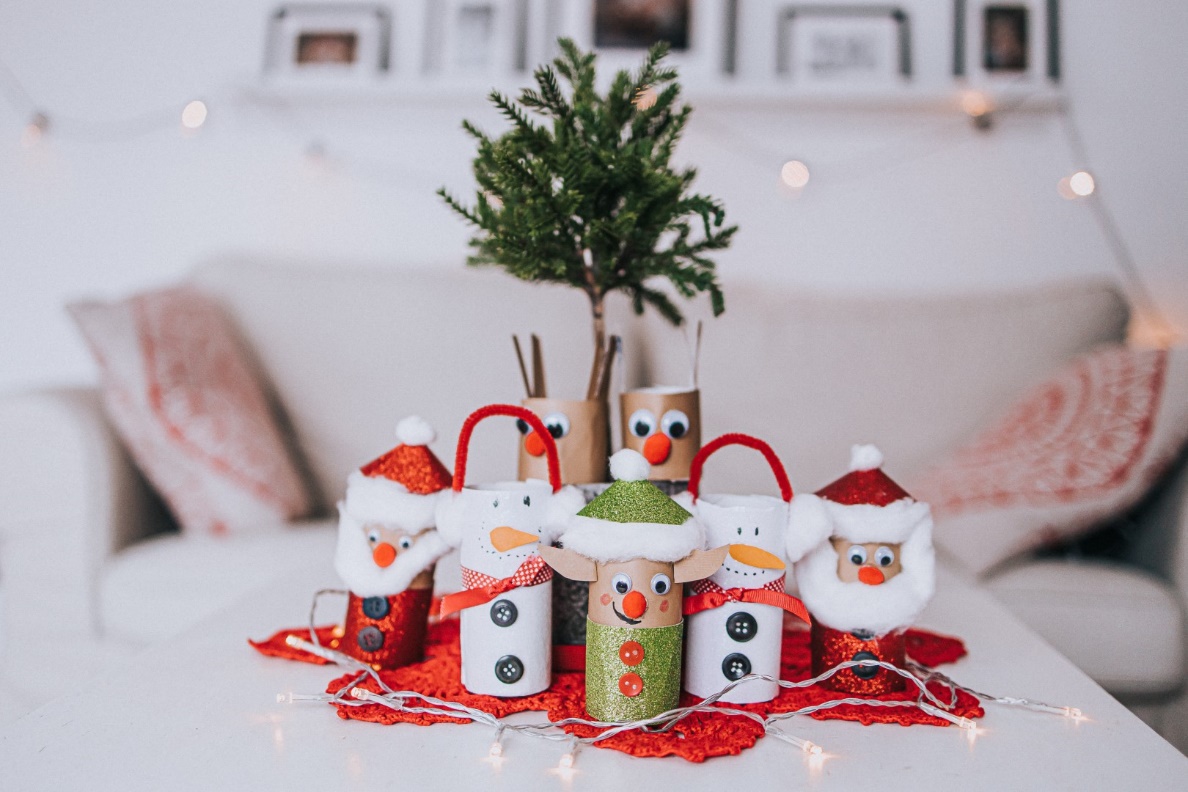 UPAMO DA VAM JE NAŠA 
RAZSTAVA VŠEČ.
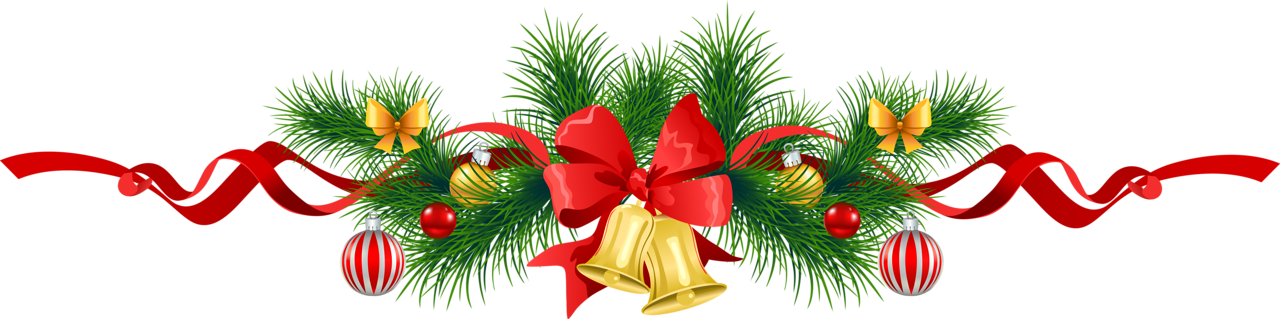